Marla Vickers, ’00, MBA, MA, CFRE
Vice President for University Advancement and President, FSU Foundation 

Deans, Directors, and Chairs Meeting 
Tuesday, October 17, 2023
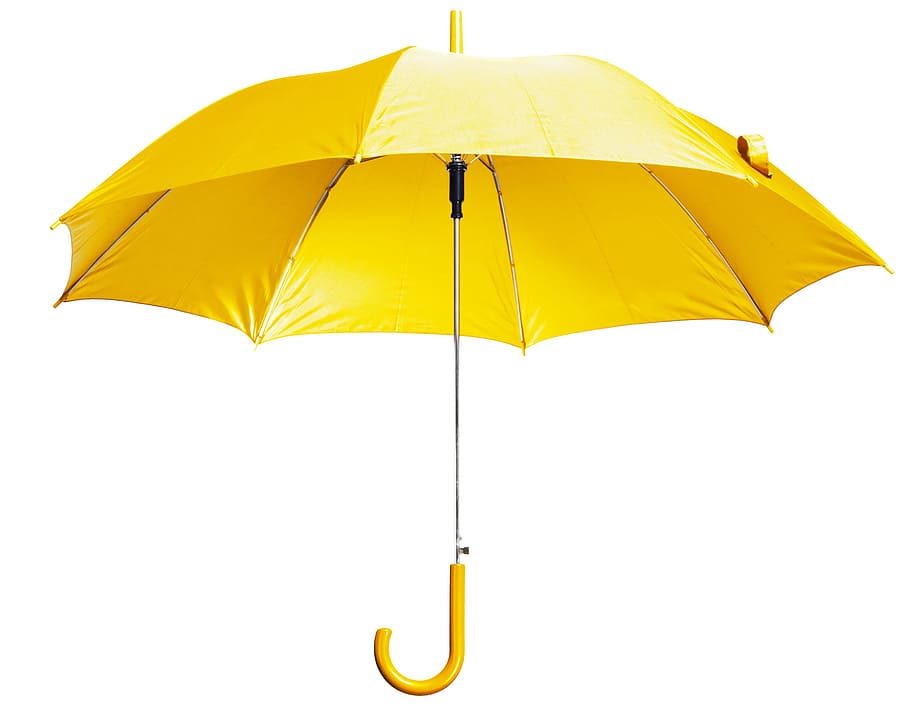 What is University Advancement?

FSU Foundation
Advancement Services
Fundraising across ALL of FSU’s entities
Alumni Relations/FSU Alumni Association
Communications
Events 
Corporate and Foundation Relations
	(In partnership with University Research)
FY23 Fundraising Totals
[Speaker Notes: Second best aggregated year historically since 1963 
Fourth best Foundation fundraising year (2022, 2016, 2008)]
University Endowment Summary
$947M
6/30/22: $898M
[Speaker Notes: The June 30, 2023 total university endowment balance is $947 million and is comprised of:
FSU Foundation ($723M)
FSU Research Foundation ($140M)
Seminole Boosters ($82M) 
Ringling Foundation ($2M)

Just to illustrate the improvement in the market over the past quarter, you can see that our total endowment was at $898 million as of June 30, 2022. Since then, we have a experienced a 7.3% positive investment return for fiscal year 2023, which underperformed the benchmark of 8.9%.

Based on NACUBO’s expected long-term annual return rate of 7.5% and annual endowed gifts of $15 million, we are on track to reach a $1 billion endowment between January and March of 2025.


IF NEEDED
Our benchmark is a blend of the Morgan Stanley Capital International, S&P, Bloomberg, Russell, and other indexes that represent a “passive” investment approach.
Compared to other foundations in the state of Florida, FSU also had the best return during FY 2021 at 41.2%. The University of South Florida had the next best return at 35.1% and the remaining schools had returns from 35.07% down to 26.8%. We also had the best return during FY 2022, with a return of -0.9% (UF was at -6.0%). We are still waiting on return information for all SUS schools for FY 2023, but will have that information by the October BOT meetings.]
Alumni Participation Rate (APR)
[Speaker Notes: The increase of the alumni participation rate from FY22 to FY23 (15.4%) is due to strategic investments, data analytics and collaboration.
 
By creating the Fun with Fractions group, we brought in key stakeholders to identify solutions. This included representation from the Seminole Boosters, Alumni Association, Foundation, and Office of Institutional Research.
The first part involved ensuring that we were capturing the data in the most effective way. This involved using USWNR definition of what is considered a contactable alum and then creating a formula that we felt confident met this criteria. 
The formula: Alumni (USNWR criteria less standard exclusions) AND 5x consecutive year: (no events) + (no tickets) + (no gifts) + (Fnd appeals) + (AA appeals) + (SB – appeals)
The second part was identifying opportunities to increase participation in both active and passive methods.
Solutions:
Event registration gift add-on function
Select athletic ticket gift add-on function
Increase in new annual giving campaigns that: leveraged philanthropic commerce and participation asks of $5
An entire shift in strategy using the engagement center (student callers) to push just participation (BEST performing strategy!)
Increase in license tag promotion 
Shift in FSU’s Great Give goals (dollars to donors). This campaign is the largest donor acquisition tool.]
Policy Working Group Progress
FSU’s Gift Acceptance & Counting Policies

Completed the initial review of the policy.

Convene small team to begin rewrite.

Once rewrite is complete, working group will reconvene for review, present to President, Provost and University Board of Trustees.
FSU’s Naming Policy

Completed the initial review of policy.

Small team completed rewrite based on the working groups recommendations and comments. 

Working group will reconvene for review, present to President, Provost and University Board of Trustees.
[Speaker Notes: Completed working groups  - moving to internal work and next steps will be for Marla, Provost, and President to go through the policies. Following this, Advancement Committee will review and then pass to UBOT for final review and approval.]
University Advancement FY24 Fundraising Goal Setting Process
Same mathematical approach across all Colleges, Schools and Units based on the pipeline of each fundraiser 
Five universal metrics
Transparency and Accountability
Working towards an annual 7% growth rate with a sprinkling of aspirational
FY24 Goals for Colleges, Schools, & Units
Dedman College of Hospitality

$920,000
College of Arts and Sciences

$7,600,000
College of Communication and Information

$1,200,000
College of Criminology and Criminal Justice

TBD
College of Business

$14,200,000
College of Education & Health & Human Sciences
$17,340,000
Leadership Annual Giving

$125,000
Gift & Estate Planning

$9,000,000
College of Fine Arts

$2,410,000
Opening Nights

$400,000
Jim Moran College of Entrepreneurship

$840,000
College of Motion Picture Arts

TBD
Academic Affairs

$10,000,000
College of Social Work

$2,000,000
Panama City Campus

$1,200,000
College of Music

$3,054,000
Division of Undergraduate Studies

$2,572,000
Division of Student Affairs

$1,795,000
College of Nursing

$1,154,000
College of Law

$2,140,000
The John and Mable Ringling Museum of Art

$17,012,00
FAMU-FSU College of Engineering

$680,000
College of Social Sciences & Public Policy

$2,475,000
College of Medicine

$3,615,000
University Libraries

$665,000
[Speaker Notes: Academic Affairs, Gift & Estate Planning, and Leadership Annual Giving: These three boxes are pulled to the top of the slide deck intentionally.  I wanted to make sure to differentiate them.  Once they secure commitments, it won’t necessarily go to their box, it will likely be assigned to other colleges, schools, and units’ box(es) (i.e. Academic Affairs/Colette has a bunch of plans that have a Social Work campaign so when booked they would go there but we can still track what Colette brought it just don’t want to double count.)
ACTION NEEDED: Marla and Theresa M. need to meet to discuss how Marla envisions this.  How we are reporting it out? Frequency?  This way we can have Jeff’s team create us a report we trust.

College of Criminology and Criminal Justice and College of Social Work’s goals rely on Annual Giving’s efforts.  Opening Nights’ goal relies on Caroline assisting.

ACTION NEEDED: Marla needs to have further conversations with Ringling and Social Sciences and Public Policy.
Marla and Mark Terman need to complete Emily’s updated PD so her goals can reflect her efforts. Right now they reflect what they originally submitted.
Marla, Katherine and Dean Chapin need to discuss naming opportunity prospect.  Currently, it’s not reflected in pipeline. Dean Chapin has concerns about documenting it.  TM suggestion: Potentially an super anonymous record might solve some concerns?]
FY24 Goal for University Advancement
$97,000,000

60% or higher closure confidence with discount applied: $96,154,640
60% or higher closure confidence with NO discount: $133,150,600
[Speaker Notes: Sarishni and Theresa met to confirm Annual Giving numbers.  I then added in DO(s) major gift dollars booked goal to her annual giving total.  Then Sarishni and I came up with each college/unit rounded total.  
 
ACTION NEEDED FROM MARLA: 
Please have her confirm she is okay with our rounding. Document attached of all FY24 College/Unit Goals.
Marla needs to have further conversations with Ringling and Social Sciences and Public Policy. (referenced in last UBOT slide notes)
Marla and Mark Terman need to complete Emily’s updated PD so her goals can reflect her efforts. Right now they reflect what they originally submitted.
Marla, Katherine and Dean Chapin need to discuss naming opportunity prospect.  Currently, it’s not reflected in pipeline. Dean Chapin has concerns about documenting it.  TM suggestion: Potentially an super anonymous record might solve some concerns?]
FSU’s Campaigns
GOAL: $?B
GOAL: $1B
RAISED: $1.15B
GOAL: $600M
RAISED: $630M
GOAL: $200M
RAISED: $301M
CONNECT
5 YRS
FY 2000–2005
INVESTMENT IN LEARNING7 YRS
FY 1991–1998
Campaign Planning
Develop University Strategic Plan
Develop University Research Strategic Plan
Develop University Priorities
Develop Colleges, Schools and Unit Priorities
Determine Fundraising Goals for Each
Campaign Planning
Dedman College of Hospitality
College of Education & Health and Human Sciences
FAMU-FSU College of Engineering
College of Business
College of Communication and Information
College of Arts and Sciences
College of Criminology and Criminal Justice
Gift & Estate Planning
College of Nursing
College of Social Work
College of Motion Picture Arts
College of Music
College of Law
College of Medicine
Jim Moran College of Entrepreneurship
Opening Nights
Panama City Campus
Leadership Annual Giving
The John and Mable Ringling Museum of Art
College of Fine Arts
Academic Affairs
University Libraries
College of Social Sciences and Public Policy
Division of Undergraduate Studies
Division of Student Affairs
Campaign Timeline
2025
2024
2029
2030
2031
2026
2027
2028
2032
J | F | M | A | M | J | J | A | S | O | N | D
J | F | M | A | M | J | J | A | S | O | N | D
Community Phase 07/01/2028–06/30/2032
Leadership Giving “Silent” Phase 7/1/2024–6/30/2028
Inclusive of campaign reach-backs from 7/1/2018-6/30/2024
Volunteer Training Modules for Community Phase
Campaign Community EngagementRegional Community Celebrations, Volunteer Cabinet, etc.
Leadership Briefings & Feasibility Study 01/01/2024–04/30/2024
FSU ForwardPresidential Gatherings, In-State and Regional Events
Closing CampaignCelebration
Public  Launch Celebration
Trainings Developed
Trainings DevelopedCabinet Trainings Begin
Volunteer TrainingsPre-Launch Celebration
Announce current fundraising totals after the Leadership Giving “Silent” Phase.
Critical Next StepsDevelopment of University Priorities Development of Campaign Case StatementConduct Campaign “Leadership Briefings”Launch Campaign Feasibility StudyDetermine Campaign Volunteer Structure
Questions? 
Thank You